AIPA株式会社
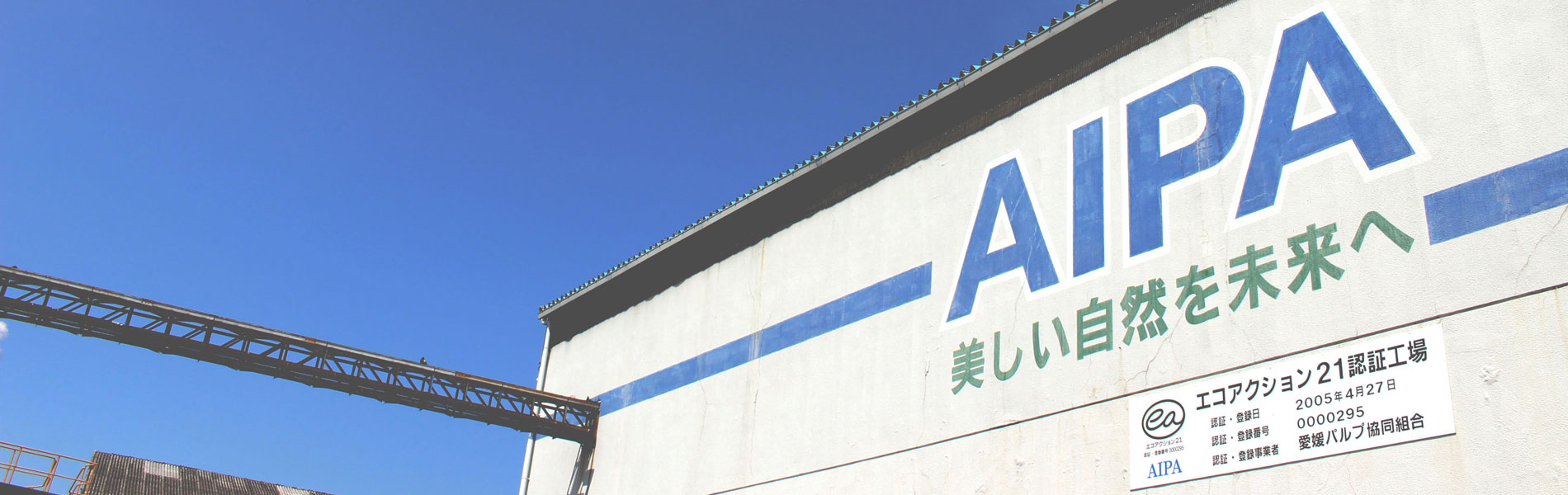 ミニ面接会
職種
AIPA株式会社とは
四国中央市で再生パルプメーカーとして50年以上ティッシュペーパー等の原料を製造しています。リサイクルを通して社会の役に立つ、なくてはならない仕事です！
就業場所：四国中央市川之江町415-1
●パルプ製造オペレーター
　（38070-862751）
●品質環境管理スタッフ
　（38070-954151）
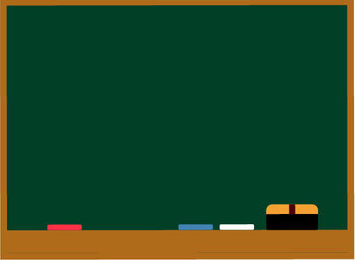 開催日時
5/13（火）
10：00～12：00
開催場所　ハローワーク観音寺
応募前の職場見学も可能です！

未経験の方でも歓迎します！
応募前の職場見学も可能です！
※雇用保険受給中の方は「求職活動」の実績になります。
※原則１人１５分程度の予約制。空きがあれば当日参加も可能です。
※お話を聞くだけでも参加可能です！！
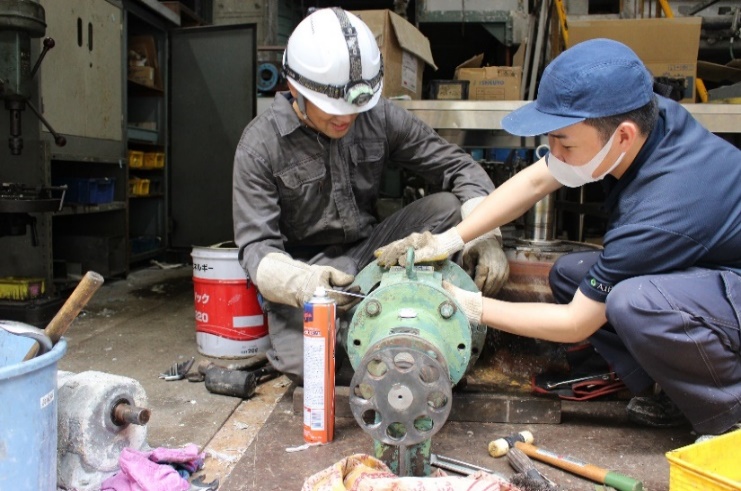 ■問い合わせ
ハローワーク観音寺　職業相談部門　TEL：0875-25-4521      〒768-0067　観音寺市坂本町7-8-6